Валютний ринок та валютні системи
Виконала: студентка групи 6.0750-з Волошина Катерина
План:
1.Сутність валюти та валютних відносин. 
2.Конвертованість валюти.
3.Валютний курс: поняття, функції, види. 
4.Котирування валют.
5.Валютний ринок. Види валютних операцій.
6.Валютна система. 
7.Види валютних систем та їх еволюція.
Термін «валюта» італійською означає вартість (цінність).До поняття «валюта» включаються не тільки кошти у вигляді законних платіжних засобів (готівки) чи депозитів у грошах тієї чи іншої країни, а й інші валютні цінності:
Платіжні документи
Фондові цінності
Інші фінансові інструменти іноземного походження
Платіжні документи та фондові цінності національного походження
Акції, облігації
Чеки, векселі, сертифікати, акредитиви тощо
Якщо вони перетинають митний кордон чи переходять у власність нерезидентів всередині країни
Українське законодавство до валютних цінностей відносить:
Монетарні метали
Іноземна валюта
Валюта України
Як власне іноземна валюта, так і платіжні документи та інші цінні папери, виражені в іноземній валюті.
Як власне валюта України, так і платіжні документи та інші цінні папери, виражені в ній.
Золото, срібло, платина та метали іридієво-платинової групи у будь-якому вигляді та стані за винятком ювелірних, промислових і побутових виробів з цих металів і брухту цих металів.
Валюта класифікується за кількома критеріями
За емітентською належністю валюти виділяють:
За режимом використання валюти поділяються на:
Національну валюту, що емітується в грошових знаках певної країни (гривня- в Україні, долар – в США, фунт стерлінгів – у Великобританії і т.і.); іноземну валюту, виражену в грошах, що емітуються банківськими системами інших країн; міждународну (колективну) валюту (євро, СПЗ (SDR);
Конвертовані - валюти,які здатні вільно обмінюватись на валюти інших країн за курсом, що формується у встановленому порядку на валютному ринку, і вільно переміщуються через кордон.
Неконвертовані (замкнені)- не обмінюється на інші іноземні валюти за ринкових курсом і застосовується лише на території певної країни.
За повнотою конвертації розрізняють:
Повна конвертованість
Часткова конвертованість
Означає відсутність будь-яких валютних обмежень у поточних і фінансових операціях, тобто вільний обмін національної валюти на іноземну валюту для всіх категорій власників і за всіма операціями (платежі за поточними операціями, платежі за рухом капіталу і переказами).
Означає збереження тих чи інших обмежень, тобто для одних видів операцій та осіб обмін національної валюти дозволений, а для інших – ні.
За видами субʼєктів конвертація поділяється на:
Зовнішню
Внутрішню
Конвертація національної валюти дозволена тільки для нерезидентів.
Конвертація національної валюти дозволена тільки для резидентів.
За характером економічних операцій, що обслуговуються конвертованою валютою конвертація буває:
За поточними операціями
За операціями з переміщення капіталу
Конвертація поширюється тільки на платежі за поточними операціями:
Перекази в Україну або з України іноземної валюти для здійснення розрахунків без відстрочки платежу за експорт і імпорт товарів(робіт, послуг).
Отримання та надання фінансових кредитів на строк, що не перевищує 180 днів.
Перекази в Україну та з України процентів, дивідендів та інших доходів за вкладами, інвестиціями, кредитами.
Перекази неторгового характеру в Україну та з України, включаючи перекази сум заробітної плати, пенсій, аліментів, спадщини, а також інші аналогічні операції.
Конвертація поширюється тільки на платежі за рухом капіталу:
Прямі інвестиції, тобто вкладення в статутний капітал підприємства з метою отримання доходу і прав на участь в управлінні підприємством.
Портфельні інвестиції, тобто придбання цінних паперів.
Переведення в оплату споруд та іншого нерухомого майна.
Надання і отримання відстрочки платежу за експортом та імпортом на термін, що перевищує 180 днів, а також надання і отримання фінансових кредитів на такий же термін.
За формою конвертації валюти поділяються на:
1. Вільно конвертовані
2. Частково конвертовані
Валюта, що вільно та без обмежень обмінюється на валюти інших країн і застосовується у всіх видах міжнародного обігу. Вільна конвертованість в першу чергу свідчить про стійкість економіки країни, можливості її економічного зростання і, як наслідок, довіру до її національної валюти з боку іноземних партнерів.
Обмінюється на обмежену кількість іноземних валют, у міжнародних розрахунках застосовується з обмеженнями.
За формою конвертації валюти поділяються на:
3. Резервні
4. Клірингові
Називаються валюти, які переважно використовуються для міжнародних розрахунків і накопичуються в золотовалютних резервах центральними банками країн для підтримки міжнародної ліквідності.
Розрахункові валютні одиниці, які існують лише як розрахункові гроші у вигляді бухгалтерських записів банківських операцій за взаємними поставками товарів та наданням послуг між країнами-учасницями клірингових розрахунків на основі клірингових угод.
Валютний курс
Валютний курс- є ціною грошової одиниці однієї країни, яка виражена в грошових одиницях іншої країни або в міжнародних валютних одиницях.
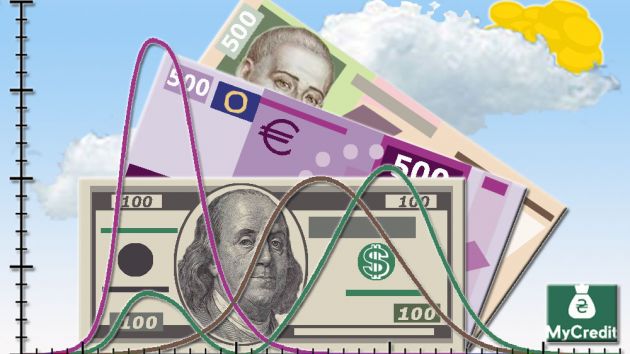 Види валютного курсу
2. Фіксований
1. Біржовий або плаваючий валютний курс
Встановлюється внаслідок ринкових коливань в умовах вільної купівлі-продажу валюти на біржових торгах.
Встановлюється міжнародними установами або державою на основі валютного паритету, обмінного співвідношення.
Види валютного курсу
3. Номінальний курс
4. Реальний обмінний курс
Розрахований як співвідношення вартості валют на валютних ринках.
Віддзеркалює товарне співвідношення на одні й ті ж товари, які виражені в різних валютах.
Режими валютних курсів у центральних банках
Центральні банки застосовують такі режими валютних курсів:
Фіксований валютний курс
«Вільно плаваючий» курс
«Регульований плаваючий» валютний курс
Систему множинних валютних курсів
Подвійний валютний курс
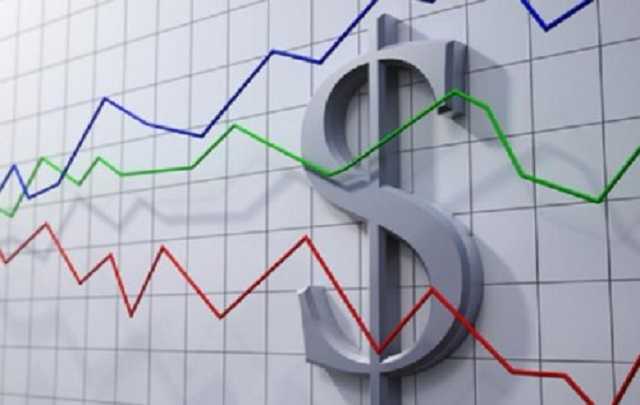 Фіксований валютний курс
Фіксований валютний курс - це офіційно встановлене центральним банком фіксоване співвідношення між національною грошовою одиницею та валютою іншої країни.
Вільно плаваючі курси
Вільно плаваючі курси – являють собою співвідношення між національною грошовою одиницею та валютами інших країн, яке складається залежно від попиту та пропозиції валют на валютному ринку країни.
Регульоване плавання валют
Регульоване плавання валют – такий режим характеризується тим, що у процесі встановлення валютного курсу на валютному ринку відчутний вплив центрального банку країни, який згладжує різкі короткострокові, а іноді й середньострокові коливання курсу з метою зробити його більш передбачуваним та таким, що стимулює зовнішню торгівлю.
Валютний коридор
Валютний коридор – можливе мінімальне та максимальне відхилення офіційного курсу національної грошової одиниці до іноземних валют.
Методика визначення валютних курсів
Для обміну валют може використовуватися крос-курс, коди дві валюти порівнюються з третьою, потім через неї – одна з одною.
Співвідношення купівельної спроможності різних нац. валют. Для цього зіставляють рівень цін стандартного набору.
Зіставлення ефективних витрат виробництва.

Б=WБ/WAхPRА/PRБ
Чинники формування валютного курсу
Ступінь використання валюти на міжнародних розрахунках.
Стан національного фінансового ринку.
Темпи інфляції.
Національне та міжнародне регулювання валютних ресурсів.
Конкурентоспроможність товарів на світових ринках.
Стан і розвиток платіжного балансу країни.
Валютні обмеження.
Вплив держави на валютний курс
Дисконтна політика
Валютна інтервенція
Зміна облікової ставки центрального банку з метою регулювання валютного курсу шляхом впливу на рух короткострокових капіталів.
Це пряме втручання центрального банку країни у функціонування валютного ринку шляхом купівлі-продажу іноземної валюти з метою впливу на курс національної грошової одиниці.
Дисконтна політика поділяється:
Політика девальтації
Політика ревальтації
Зниження валютного курсу щодо іноземної валюти.
Підвищення валютного курсу щодо іноземної валюти.
Котирування валют – це встановлення курсів іноземних валют відповідно до чинного законодавства та існуючої практики.
Офіційні
Ринкові
Здійснюються уповноваженими банками, державними органами, спеціальними підрозділами на валютних, фондових і товарних біржах.
Здійснюються великими компаніями та банками на неофіційному ринку.
Методи котирування
Пряме котирування
Непряме (зворотне) котирування
Ціна одиниці іноземної валюти обчислюється у національній валюті. Пряме котирування є найпоширенішим.
Ціна одиниці національної валюти обчислюється у певній кількості іноземної валюти.
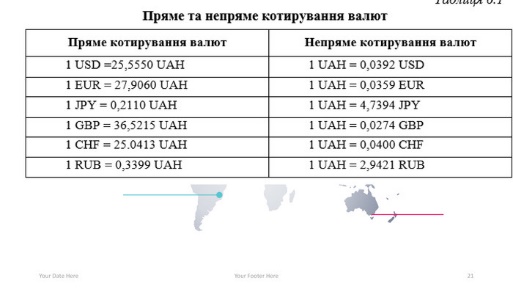 Котирування буває:
Тверде котирування
Крос-курс
Номінальне котирування
Є лише орієнтованим і не обовʼязковим для учасників угоди.
Зобовʼязує того, хто його здійснює, виконувати угоду відповідно до нього.
Це співвідношення між двома валютами, яке випливає з їх курсів щодо третьої валюти.
Маржа (спред)
Різниця між курсами продавця і покупця створює маржу (спред), яка використовується для:
Покриття видатків того, хто здійснює котирування.
Для отримання прибутків і певною мірою для страхування валютних ризиків.

Кпрод – Кпок / Кпрод*100% = маржа
Валютний ринок
Валютний ринок – це система стійких економічних та організаційних відносин повʼязаних з операціями купівлі-продажу іноземних валют та платіжних документів в іноземних валютах.
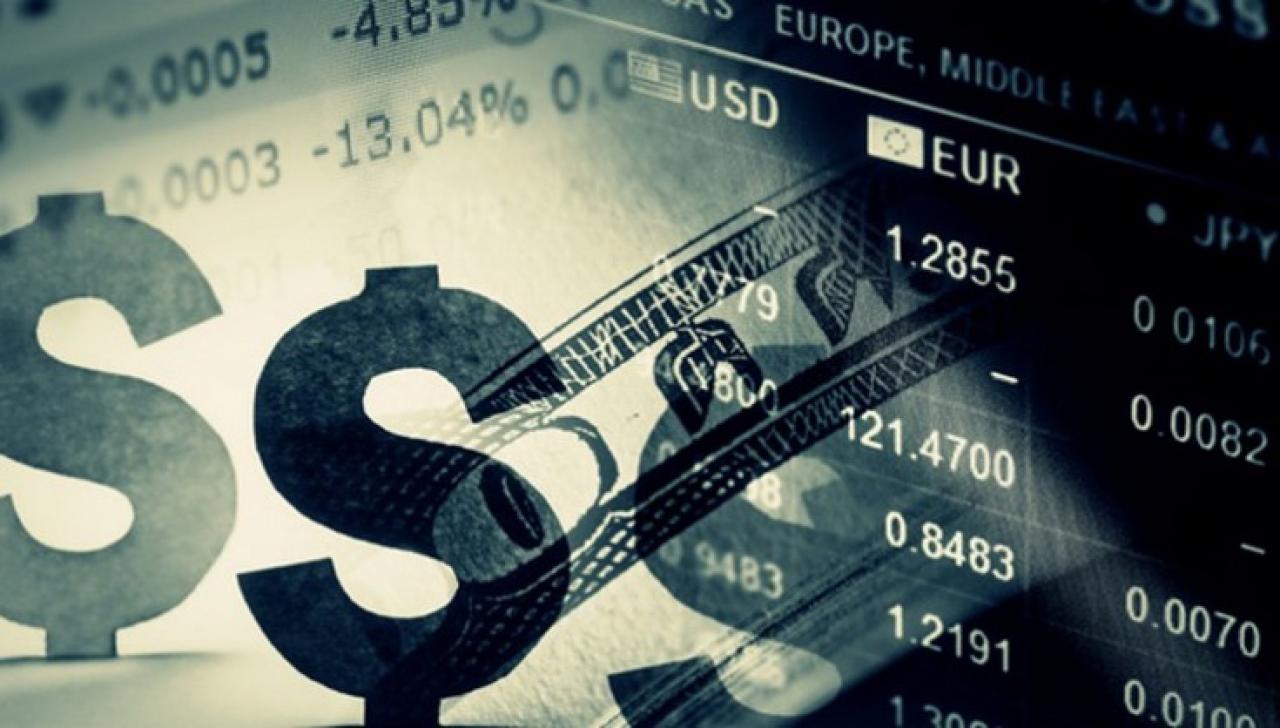 Валютний ринок поділяється:
За ступенем законності операцій
За обʼємом валютних операцій
За субʼєктами, які проводять операції з валютою
Світовий
Регіональний
Національний
Міжбанківський
Клієнтський
Біржовий
Офіційний
Нелегальний
«Сірий»
Валютний ринок поділяється:
За видами використання валютних ресурсів
За видами валютних операцій
По відношенню до валютних обмежень
За типом валют : ринок безготівкової валюти; ринок готівкової валюти
За терміновістю : СПОТ-ринок; опціонний ринок
За призначенням: ринок, який обслуговує міжнародну торгівлю; ринок, який здійснює фінансові трансфери
За терміновістю: форвардний; фʼючерсний.
Вільний валютний ринок
- Регульований валютний ринок
Ринок з одним режимом ВК
Ринок з двома режимами ВК
Операції валютного ринку
Кредитні
Конверсійні
Депозитні
Касові
Форвардні
Фʼючерсні
Опціонні
Арбітражні
СПОТ
До запитання
Короткострокові
Строкові
Довгострокові
Середньострокові
Короткострокові
Функції валютного ринку
Забезпечення умов та механізмів для реалізації валютної політики.
Створення передумов для своєчасного здійснення міжнародних платежів та сприяння розвитку зовн. торгівлі.
Забезпечення прибутку учасникам валютних відносин.
Формування та врівноваження попиту та пропозиції валюти і регулювання валютних курсів.
Диверсифікація валютних резервів.
Страхування валютних резервів.
Субʼєкти валютного ринку
Державні установи
Юридичні та фізичні особи
Валютні біржі та валютні відділи товарних та фондових бірж
Комерційні банківські установи
Валютні системи
Світова валютна система
Регіональна валютна система
Національна валютна система
Являє собою договірно-правову форму організації валютних відносин групи країн.
Елементи рег. валютної системи:
Рег. міжнародна розрахункова одиниця
Спеціальний режим регулювання валютних курсів
Спільні валютні фонди
Регіональні кредитно-розрахункові одиниці
Це державно-правова форма організації валютних відносин країни яка регламентована національним законодавством і становить частину грошово-кредитної системи держави, що обслуговує переважно зовнішньоекономічний оборот товарів, послуг і капіталів.
Це закріплена міжурядовими угодами форма організації валютних відносин.